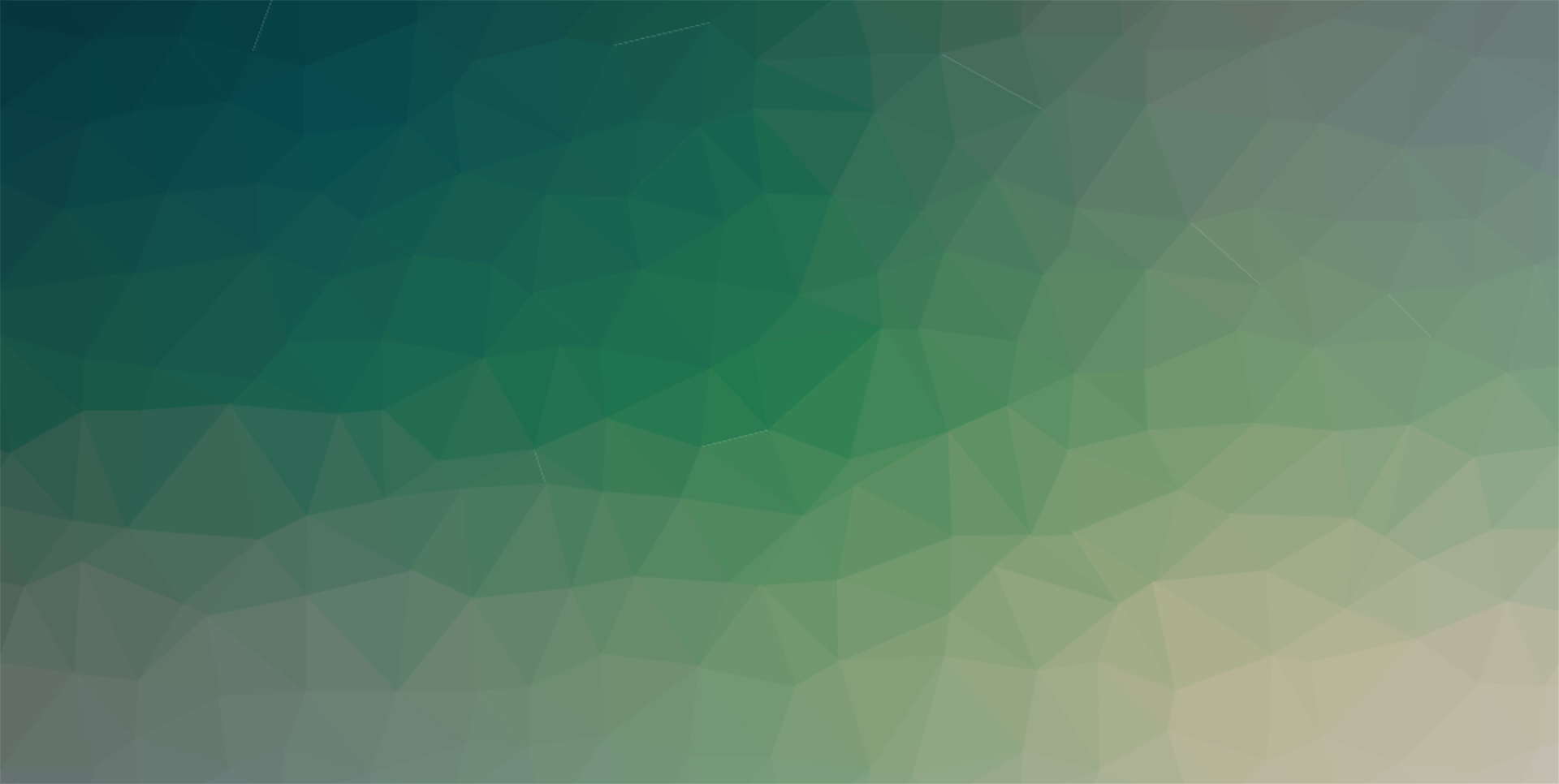 WireGuarddobry, czy modny?
Damian Mac
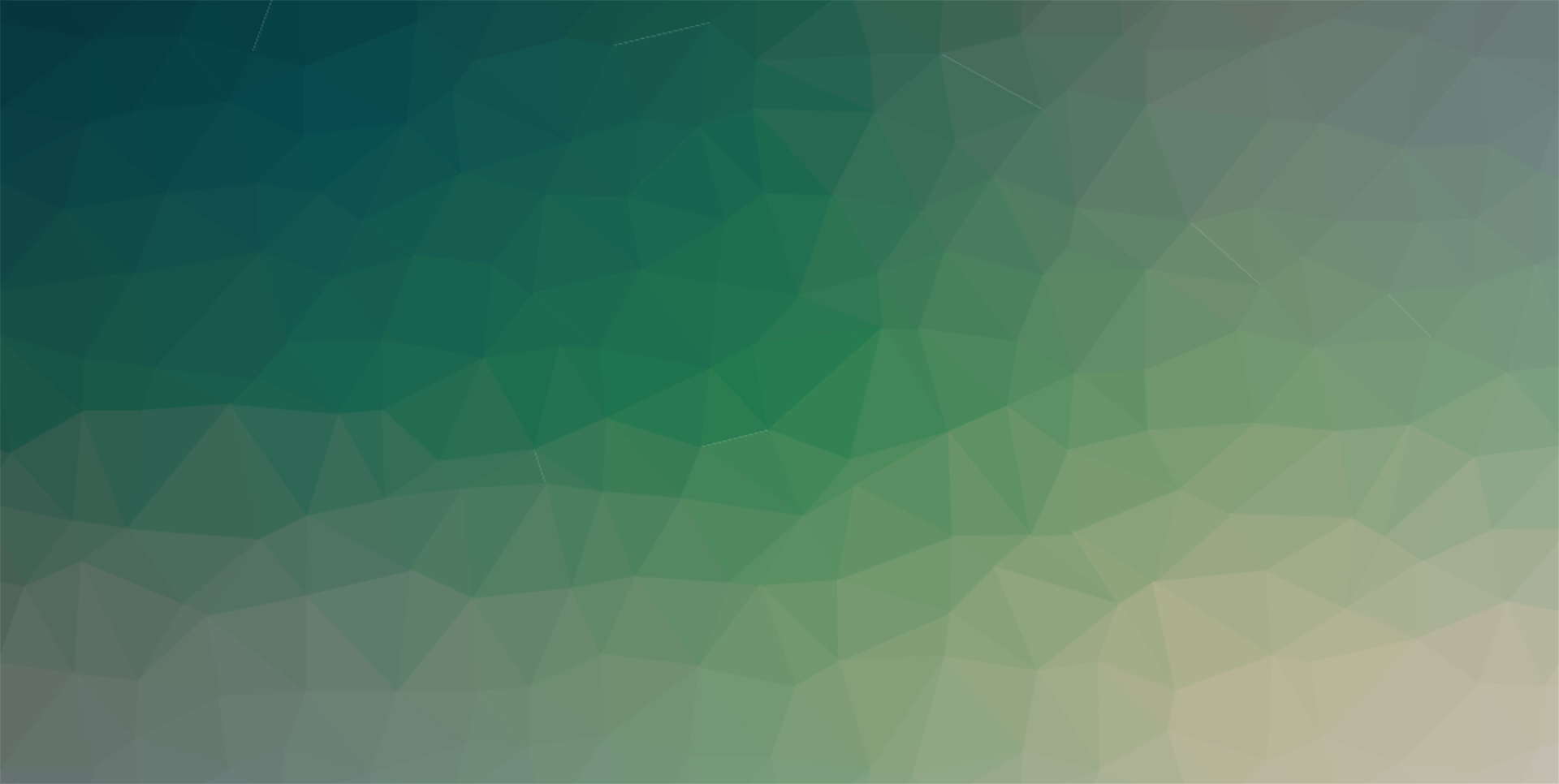 Kilka słów o mnie
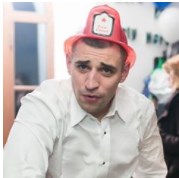 Damian Mac
MTCNA, MTCRE, MTCTCE
18 lat związany z branżą iT
Uprawnienia do prowadzenia warszawskiego metra
Administracja infrastrukturą serwerową
Monitoring usług sieciowych
Tunele VPN, s2s, c2s
SSWiN, CCTV, KD, MachineVision, ANPR
Klimatyzacja
Górnik
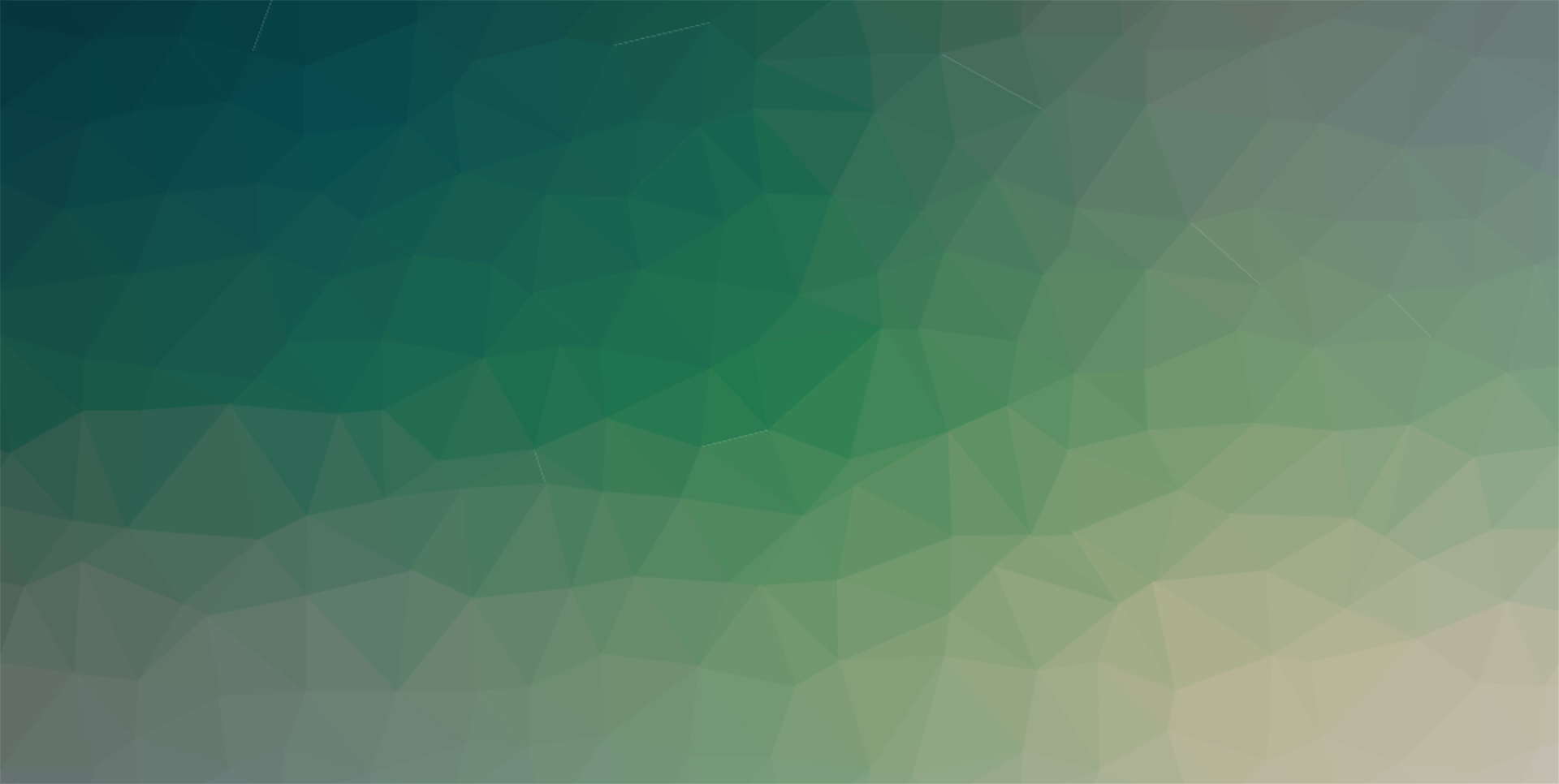 Wireguard – informacje podstawowe
Projekt OpenSource - https://www.wireguard.com/repositories/
Lżejszy oraz szybszy od OpenVPN oraz IKEv2
Simple & Easy-to-use
Projekt w fazie testowej
Bardzo duży hype na projekt 
Multi-platform clients
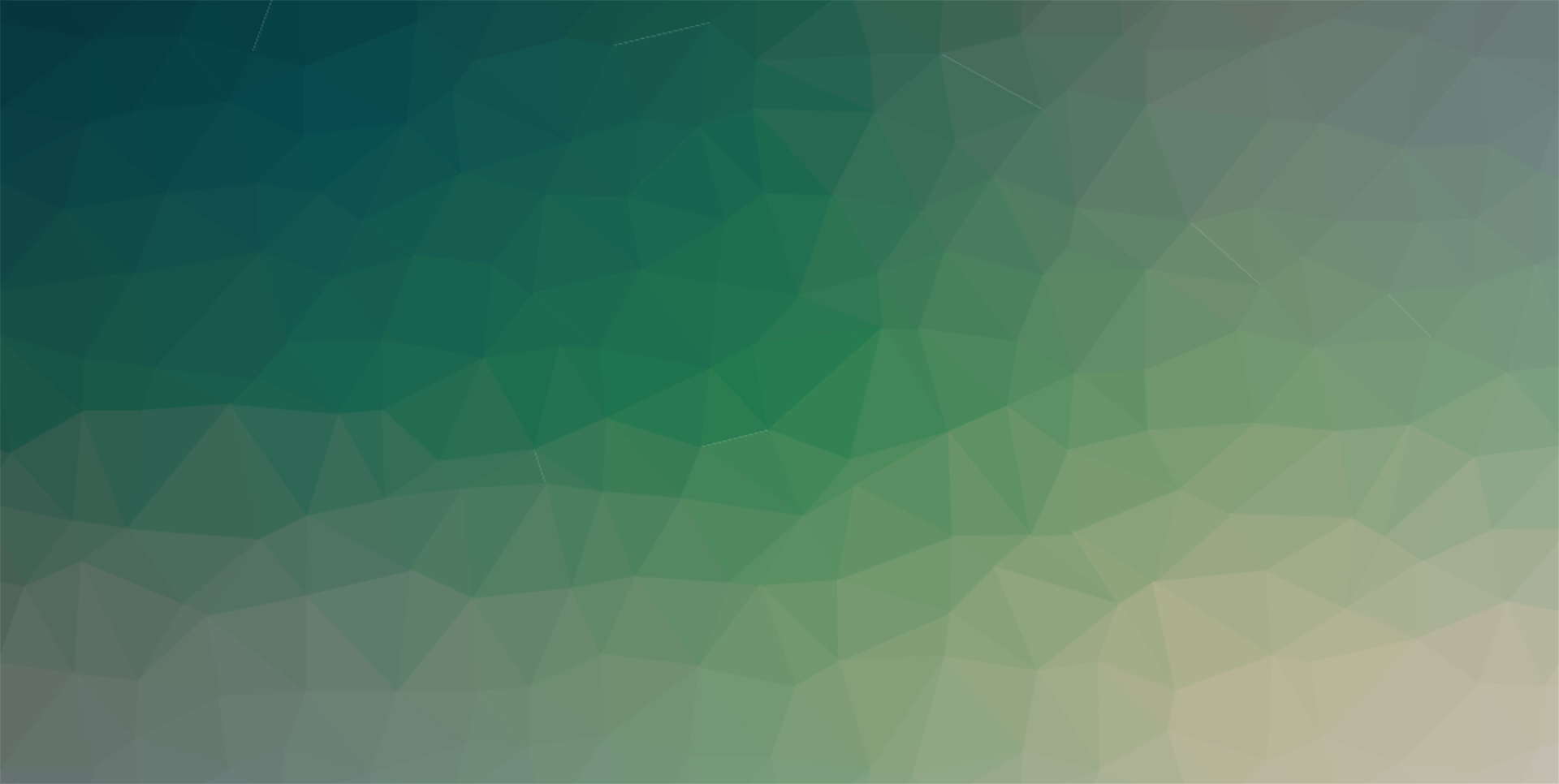 Co skłoniło mnie do zainteresowania się projektem
Hype na ROS7
Mikrotik Polish Group
Microsoft / Klienci
L2TP - Problemy z kilkoma sesjami za NAT 
IKEv2 – brak konfiguracji opartej o hasła a nie o certyfikaty
Generator konfiguracji - https://www.wireguardconfig.com/
Obsługa jednocześnie iOS, Android, MacOS, Windows, Linux
MOŻLIWOŚĆ WSTRZYKIWANIA TRAS ROUTINGU PRZY POŁĄCZENIU Z VPN
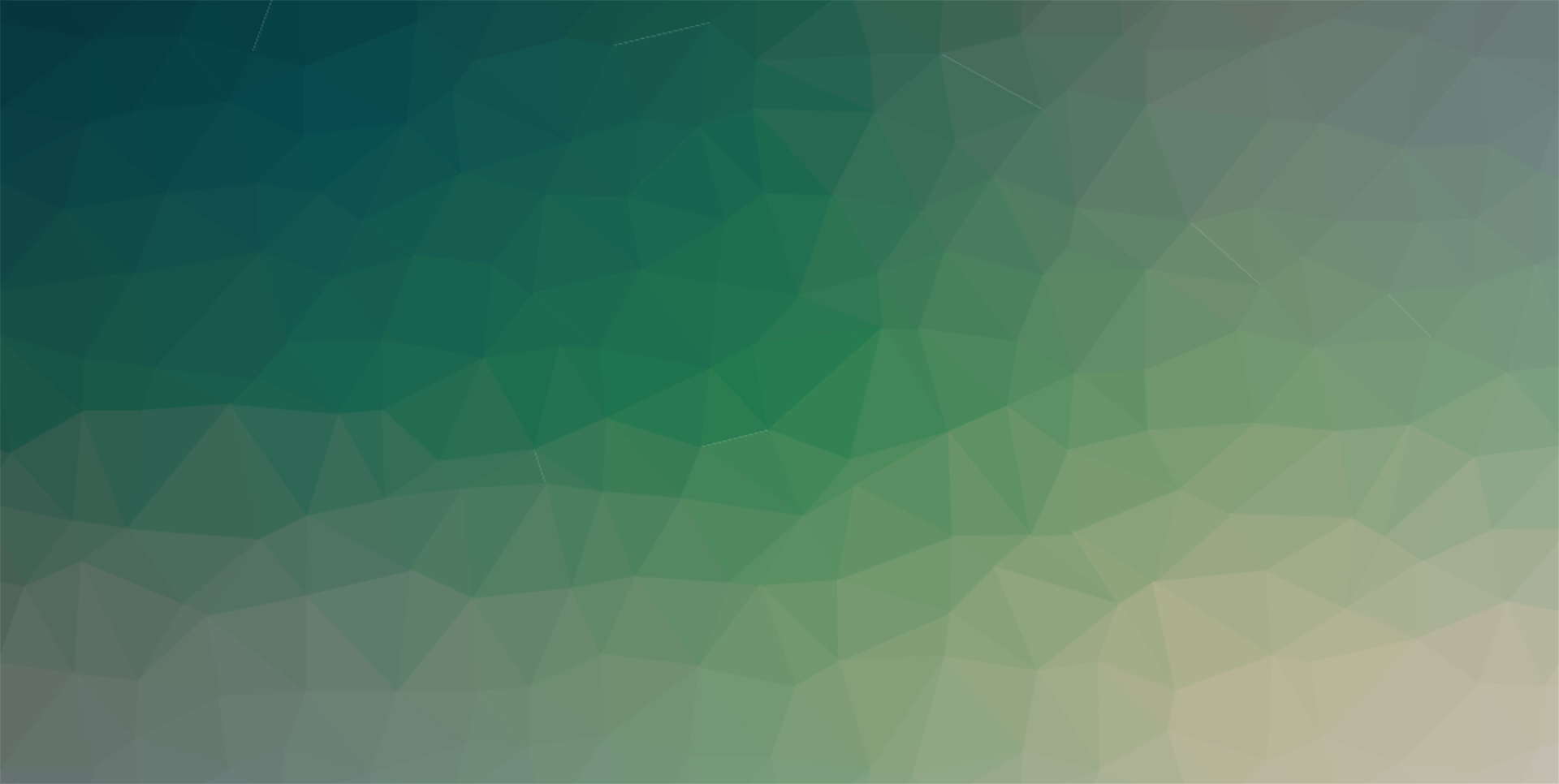 Co mnie zniechęciło podczas używania
Problemy z pracą w środowisku Active Directory

Tak bardzo pomocne logi przy debugowaniu problemu na MT
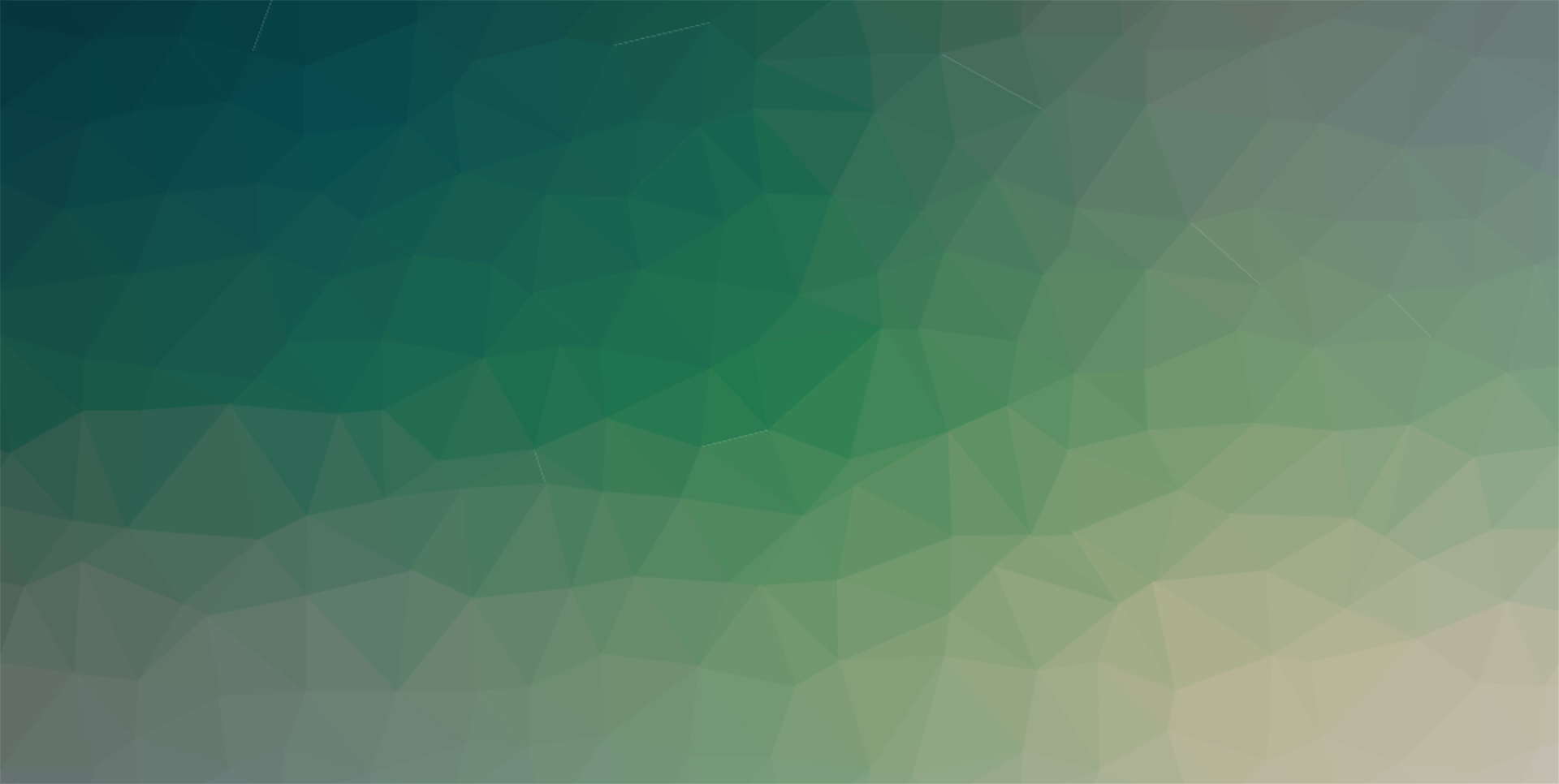 Generator konfiguracji
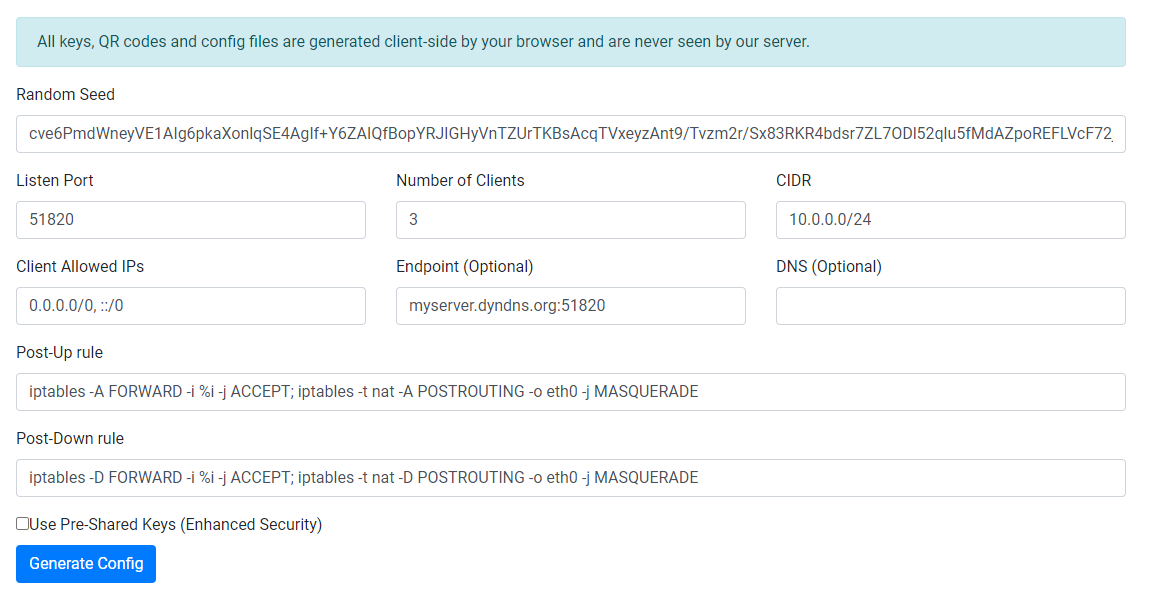 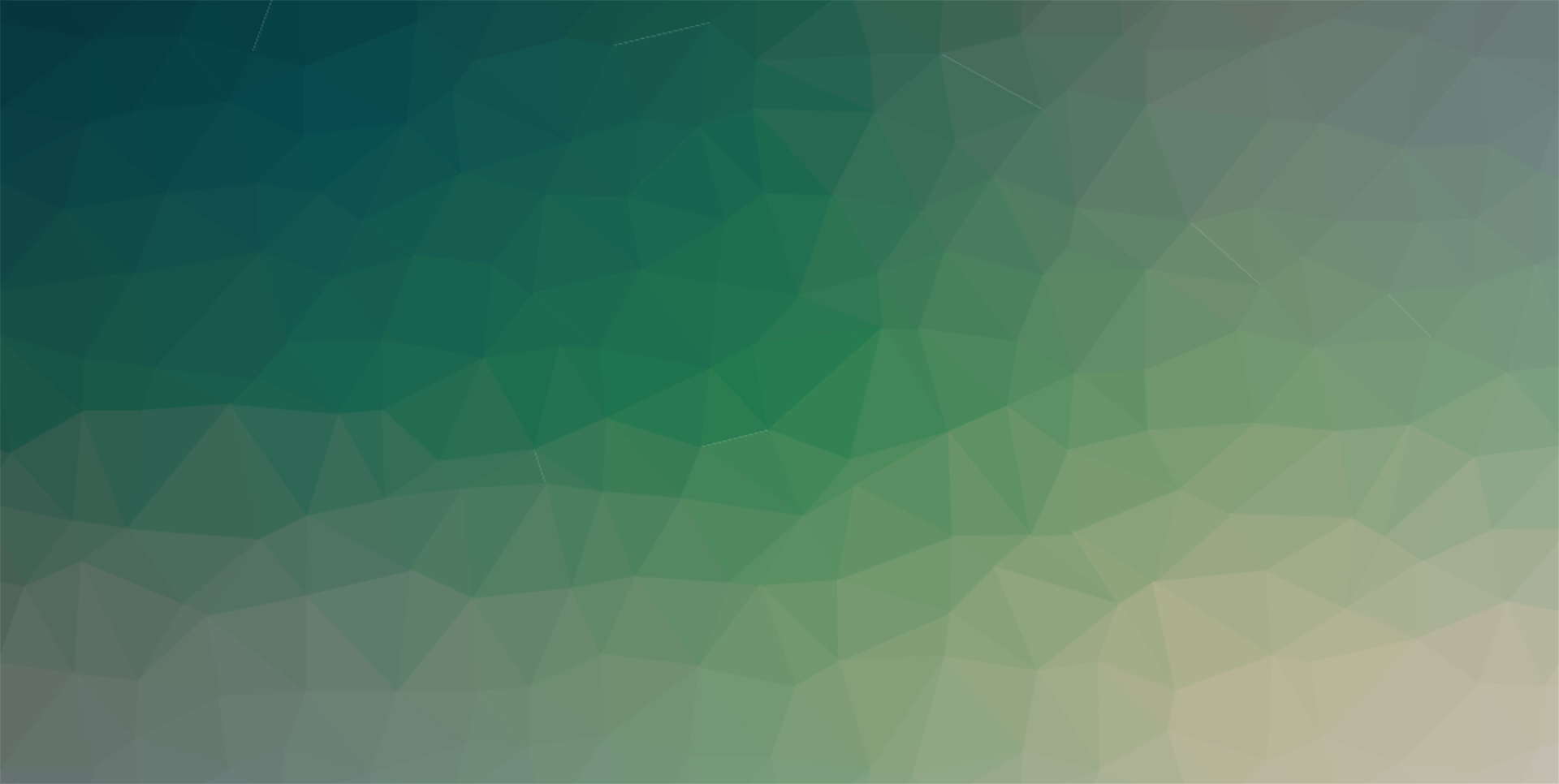 Prędkości poszczególnych tuneli
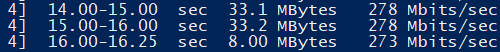 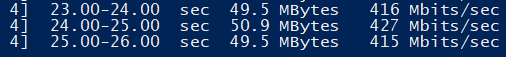 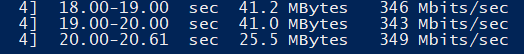 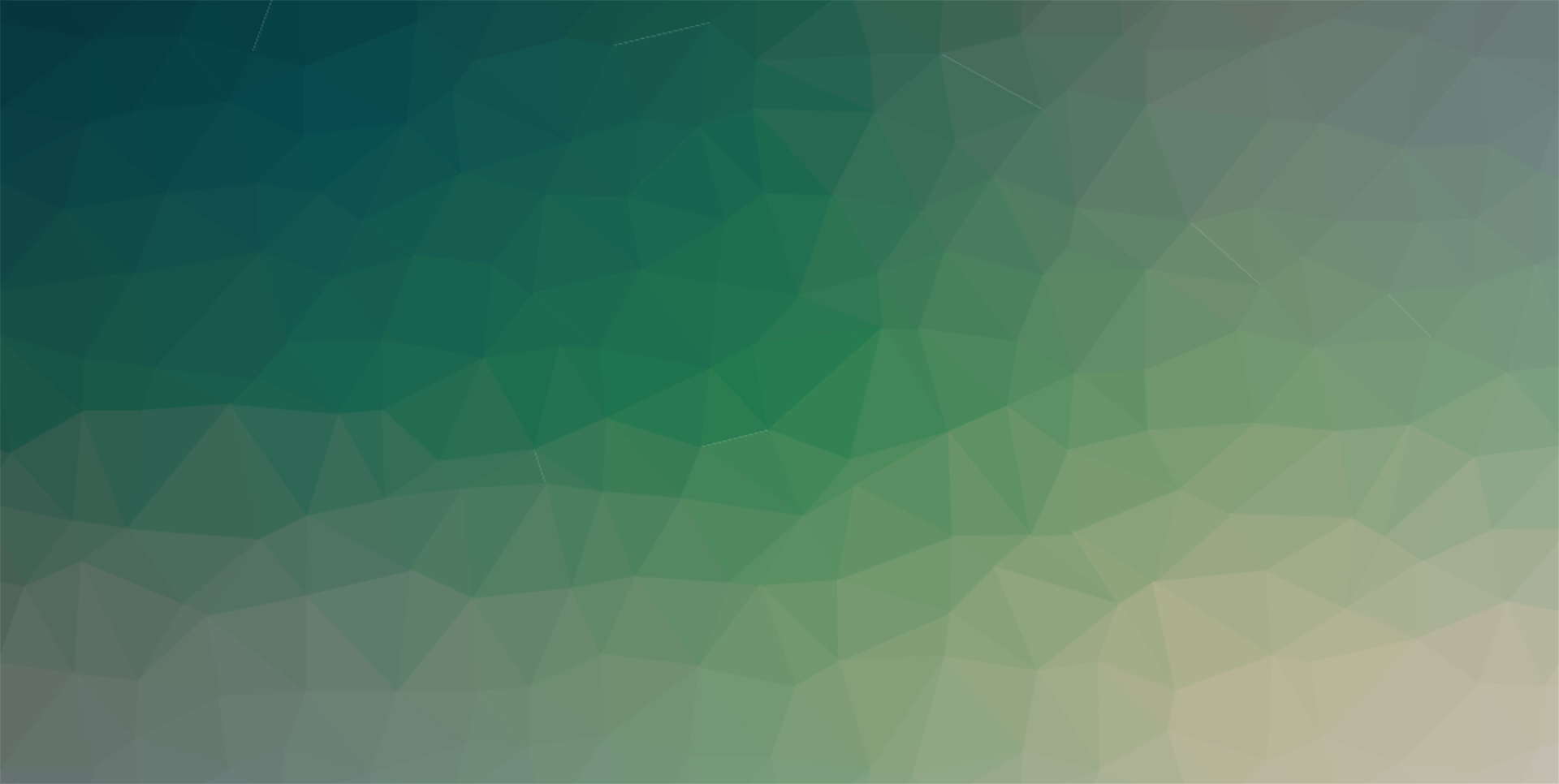 Prędkości poszczególnych tuneli
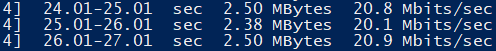 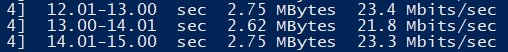 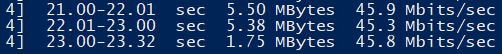 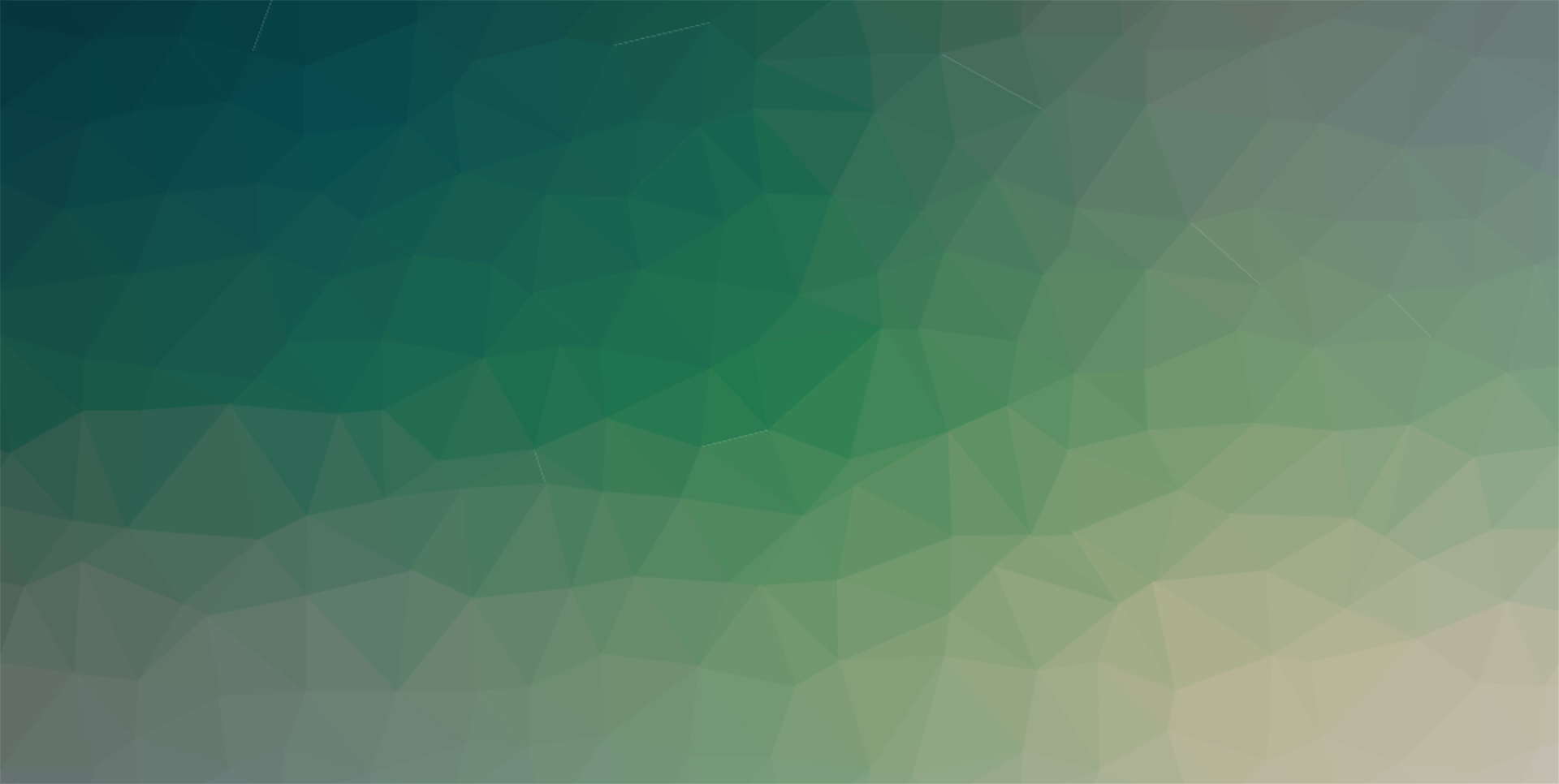 Dziwne porównania
Czy podczas wysycenia tunelu wzrasta zużycie prądu?
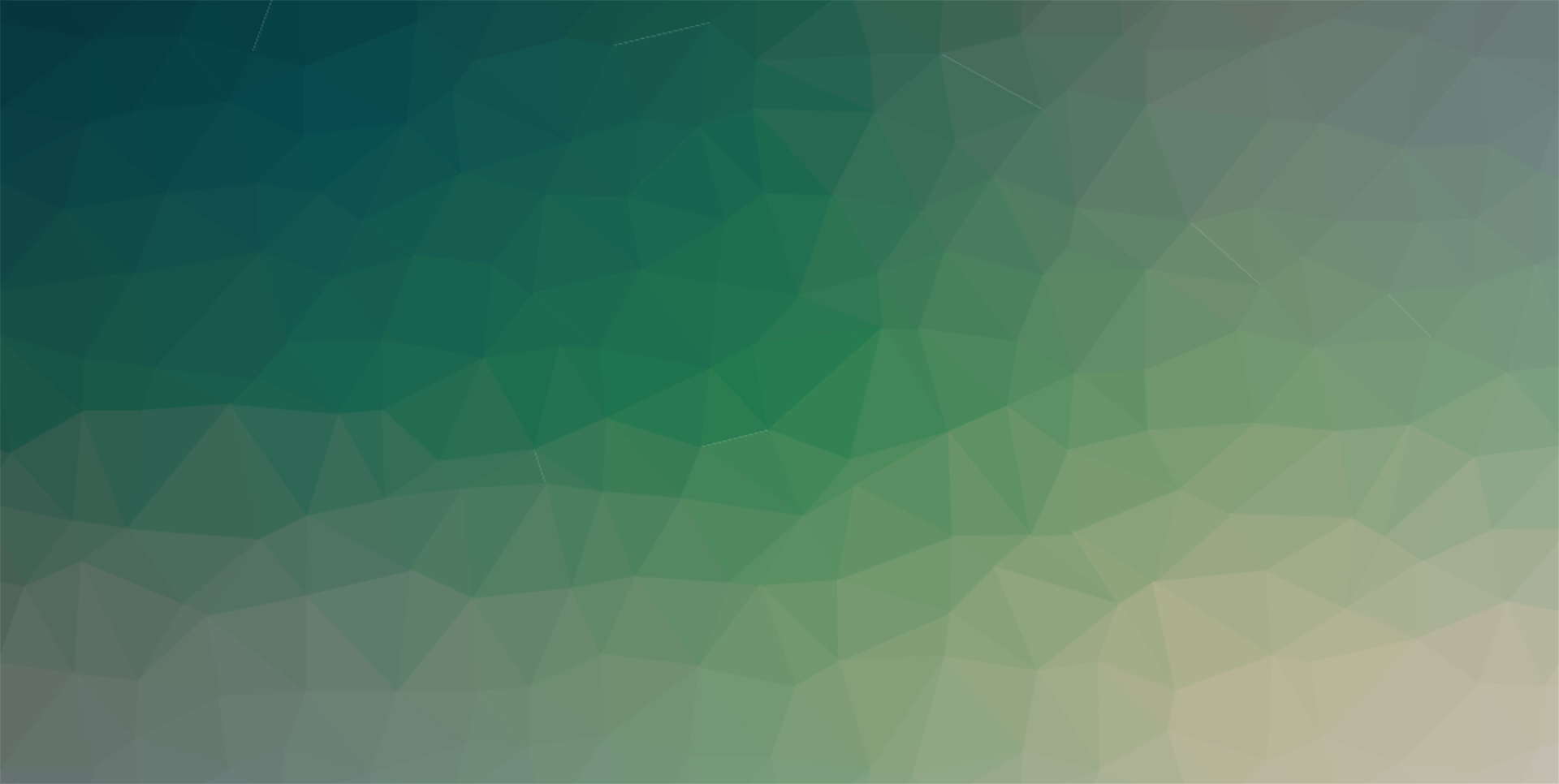 Dziwne porównania
4011 btest both
4011 btest both wout VPN
4011 idle
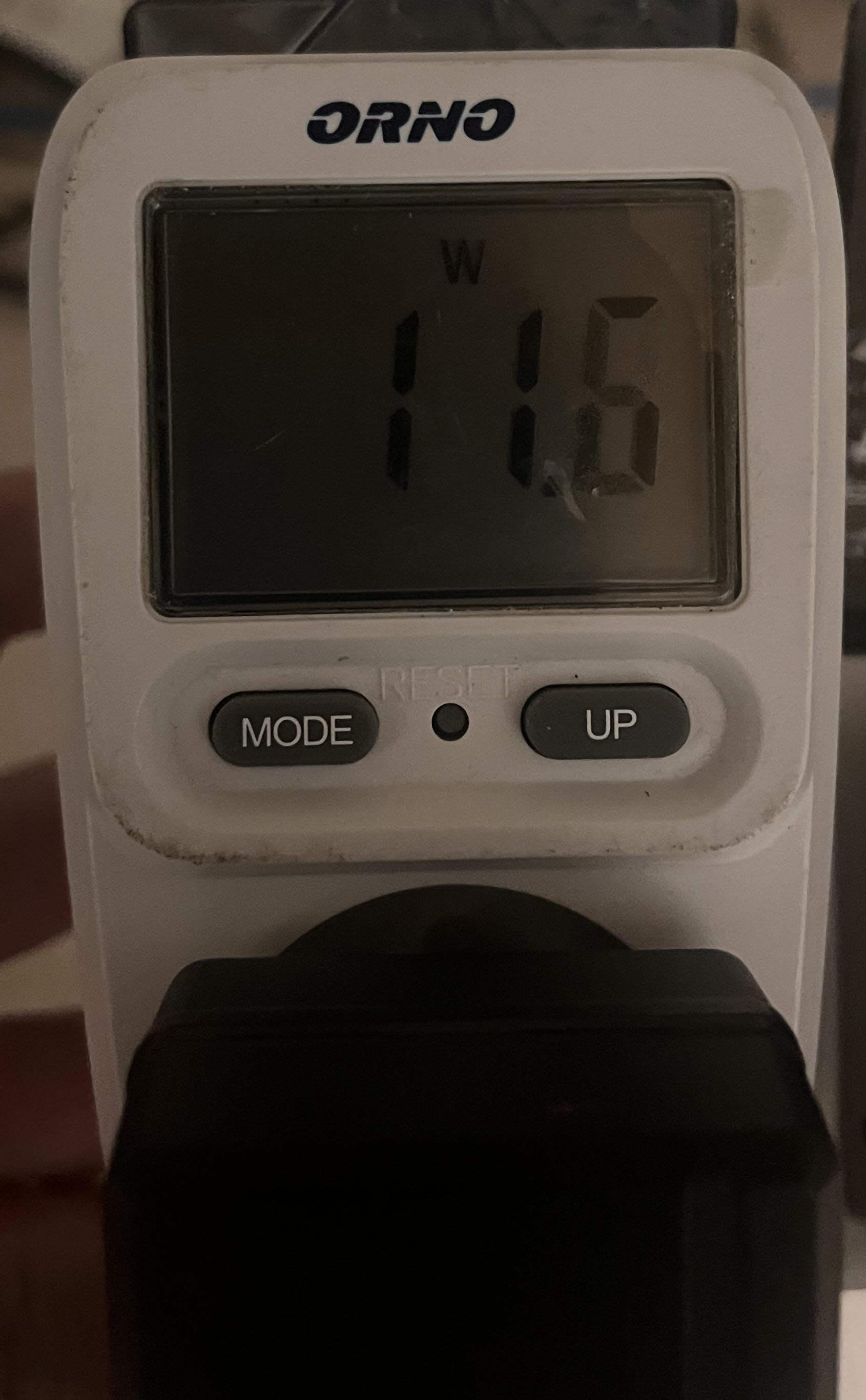 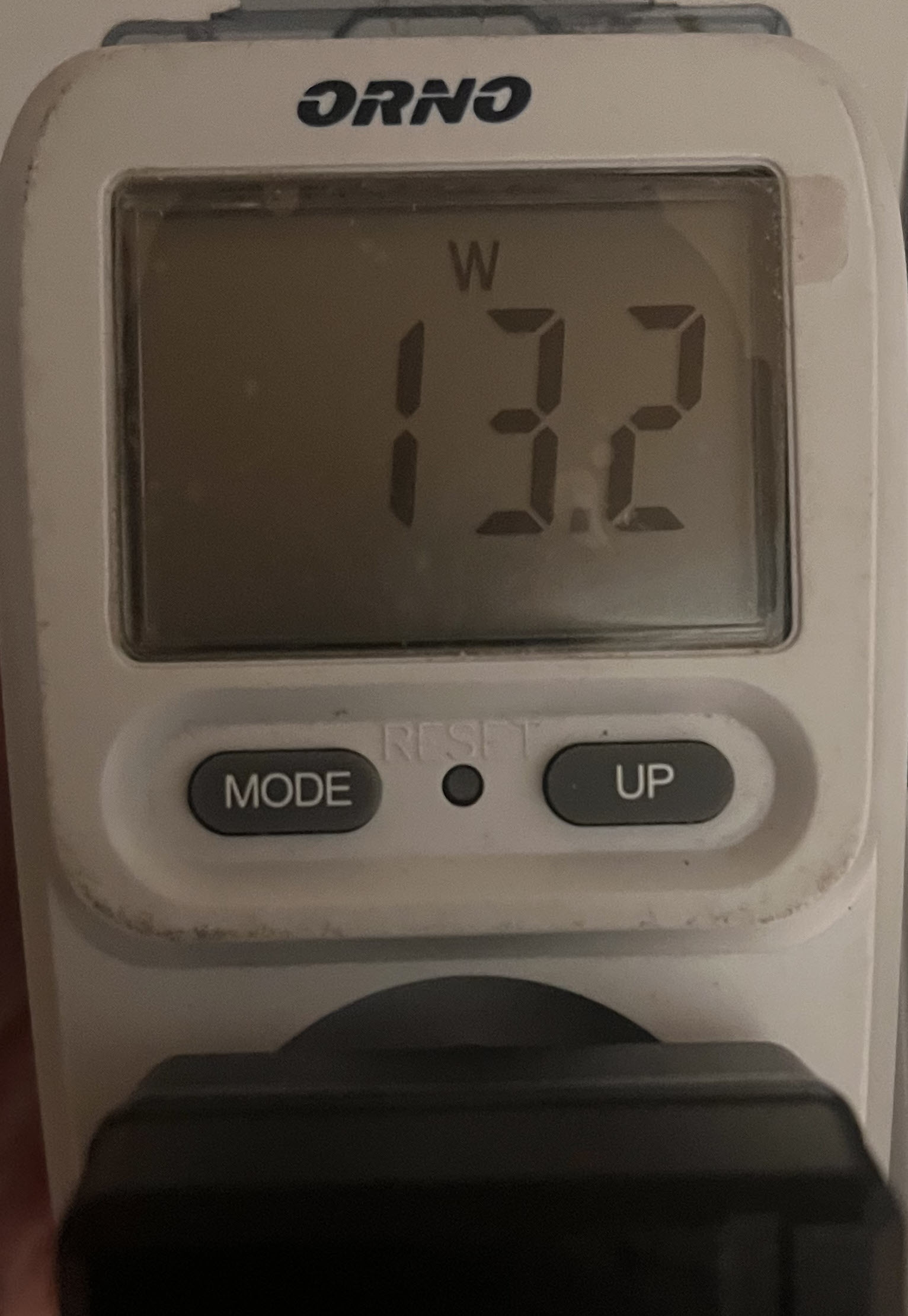 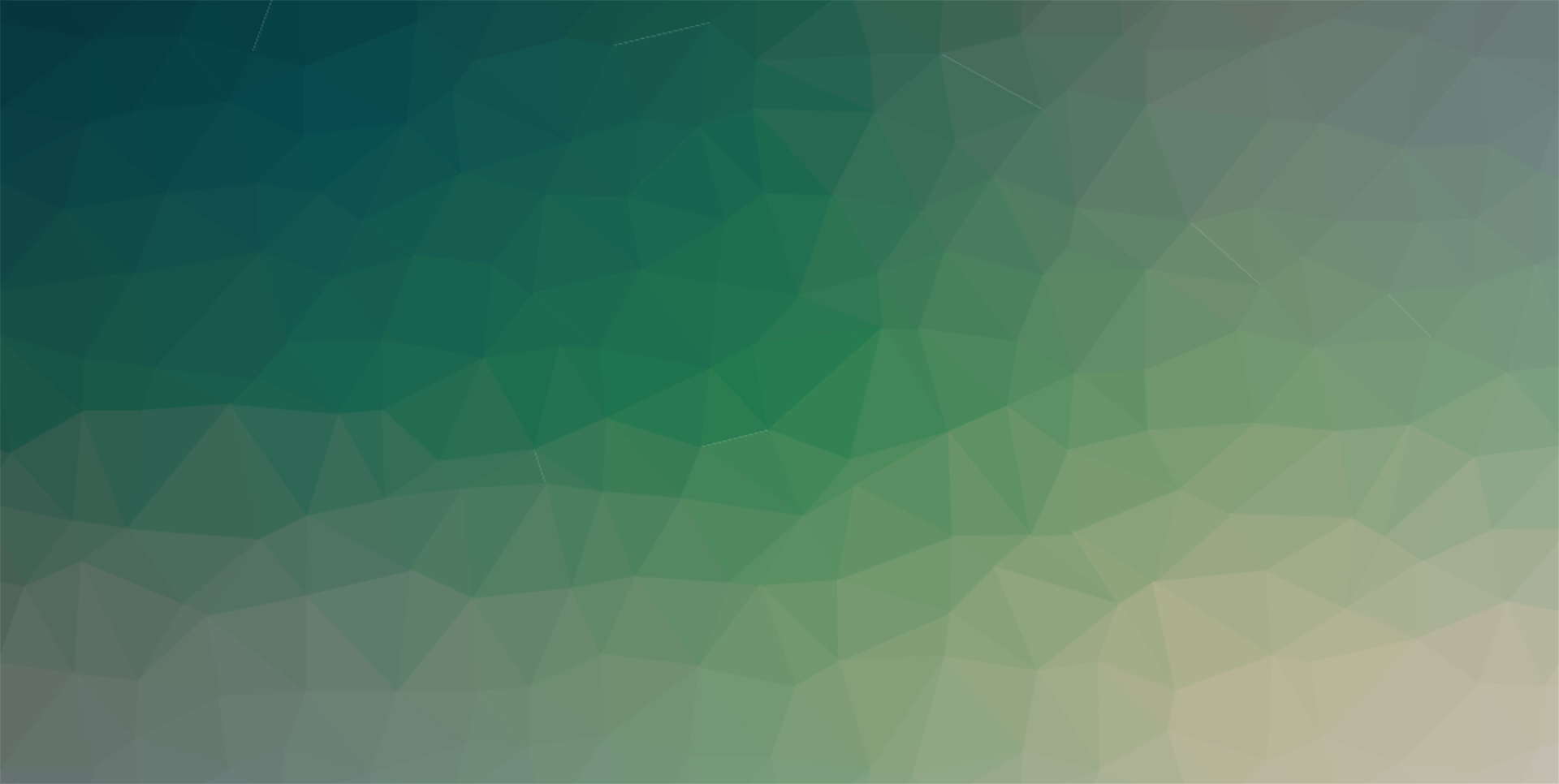 Dziwne porównania
5009 btest both
5009 btest both wout VPN
5009 idle
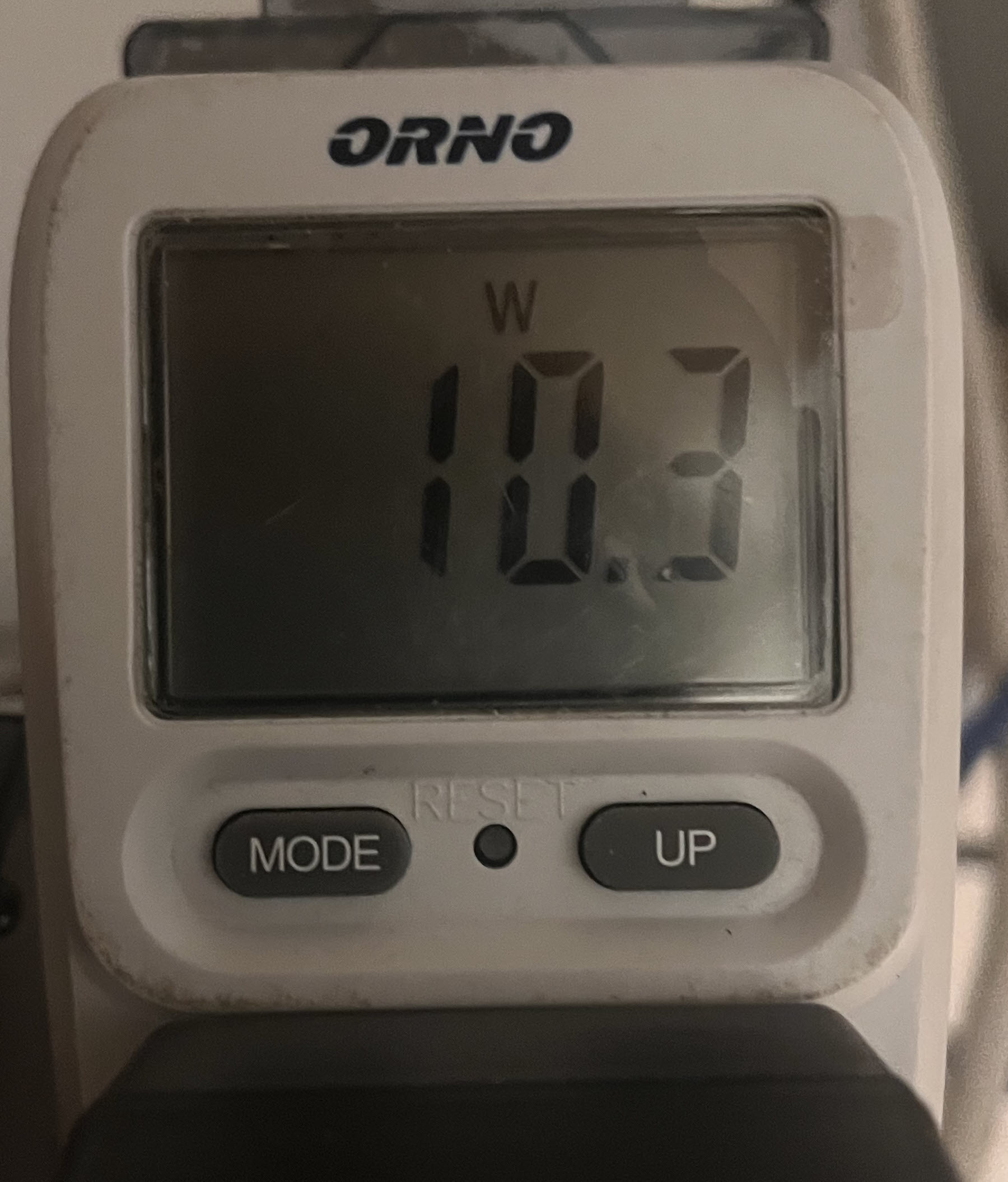 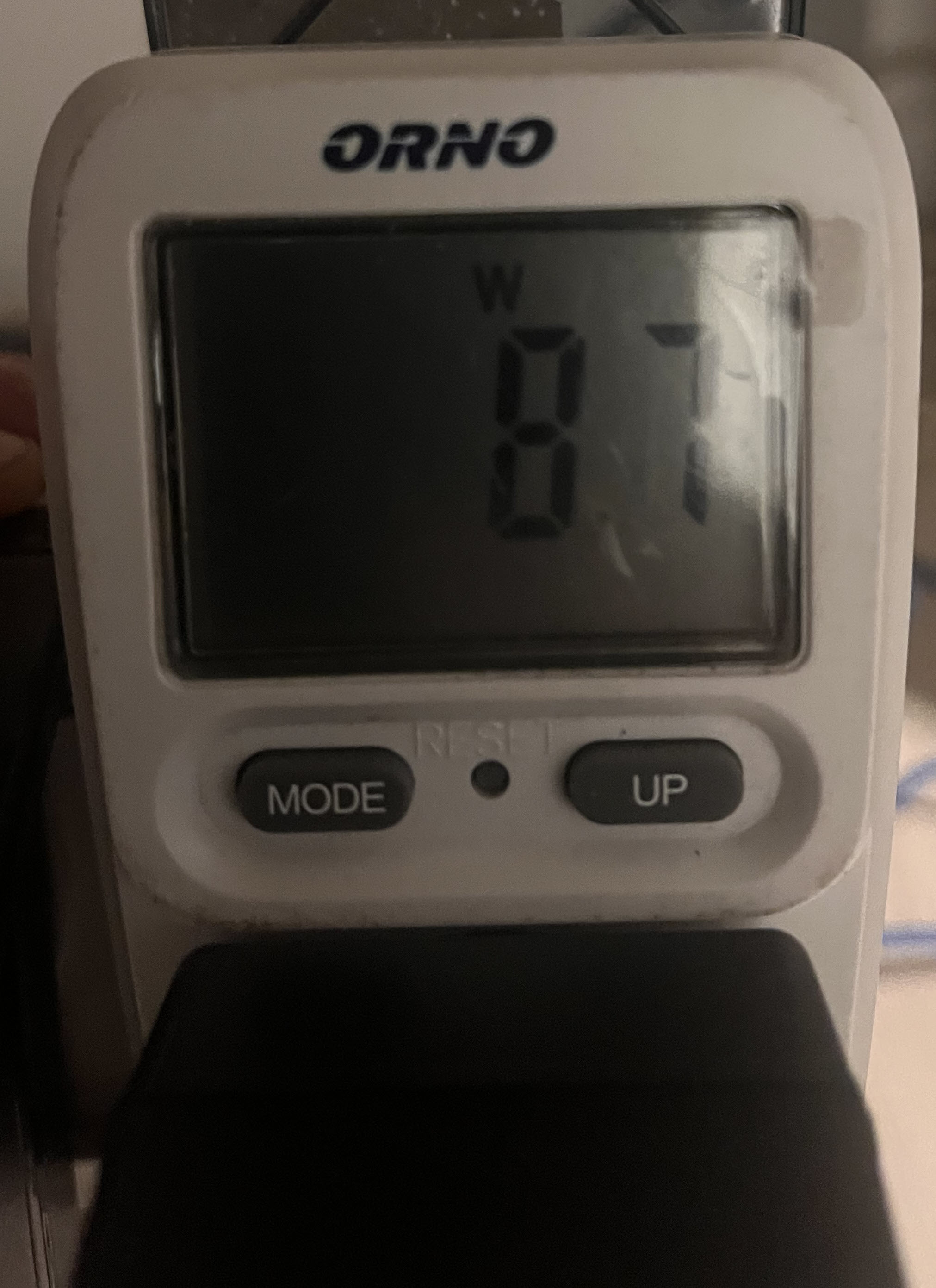 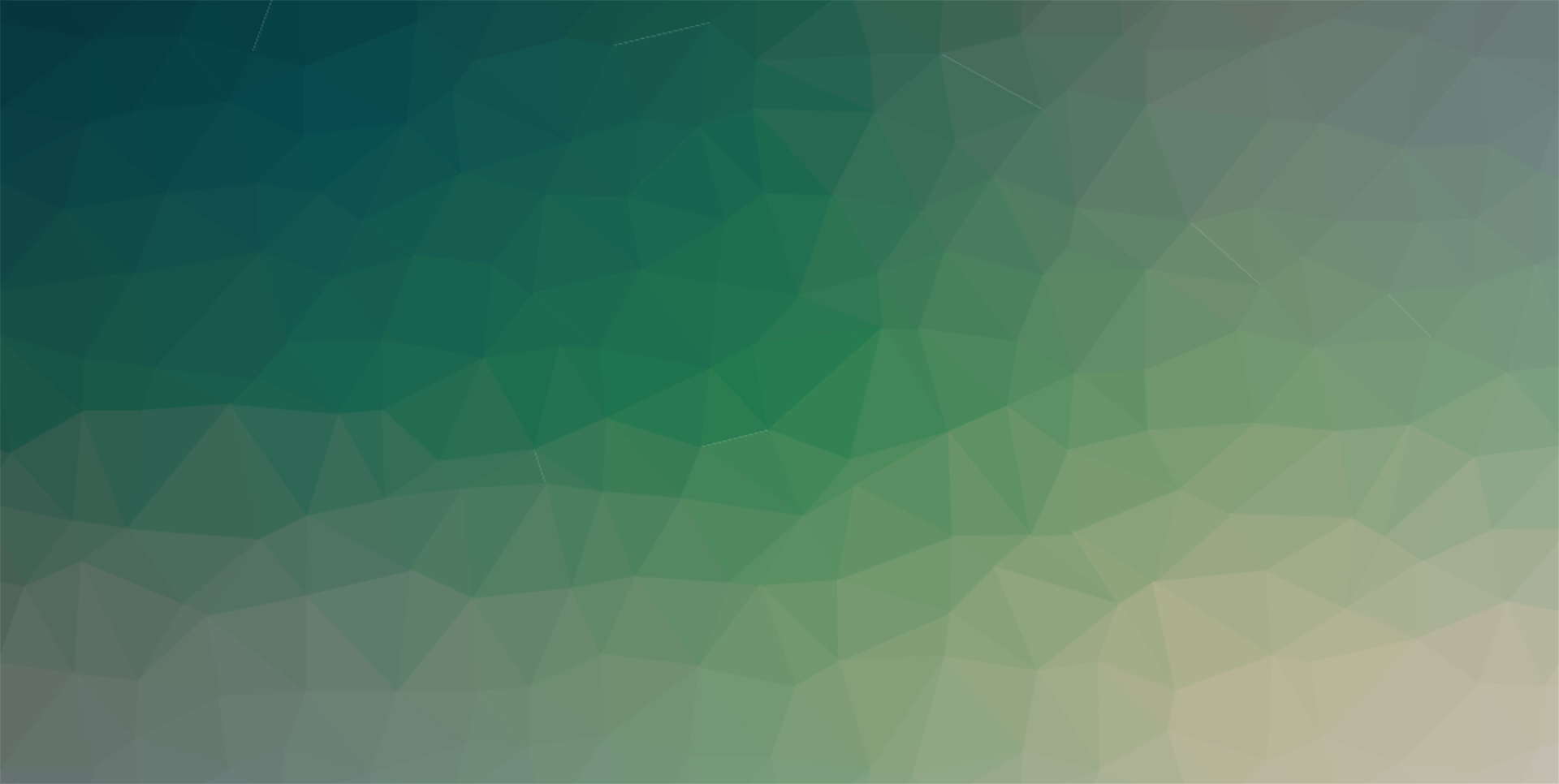 Dziwne porównania
Czy ROS7 na wersji FW 6.X ma wpływ na wydajność?
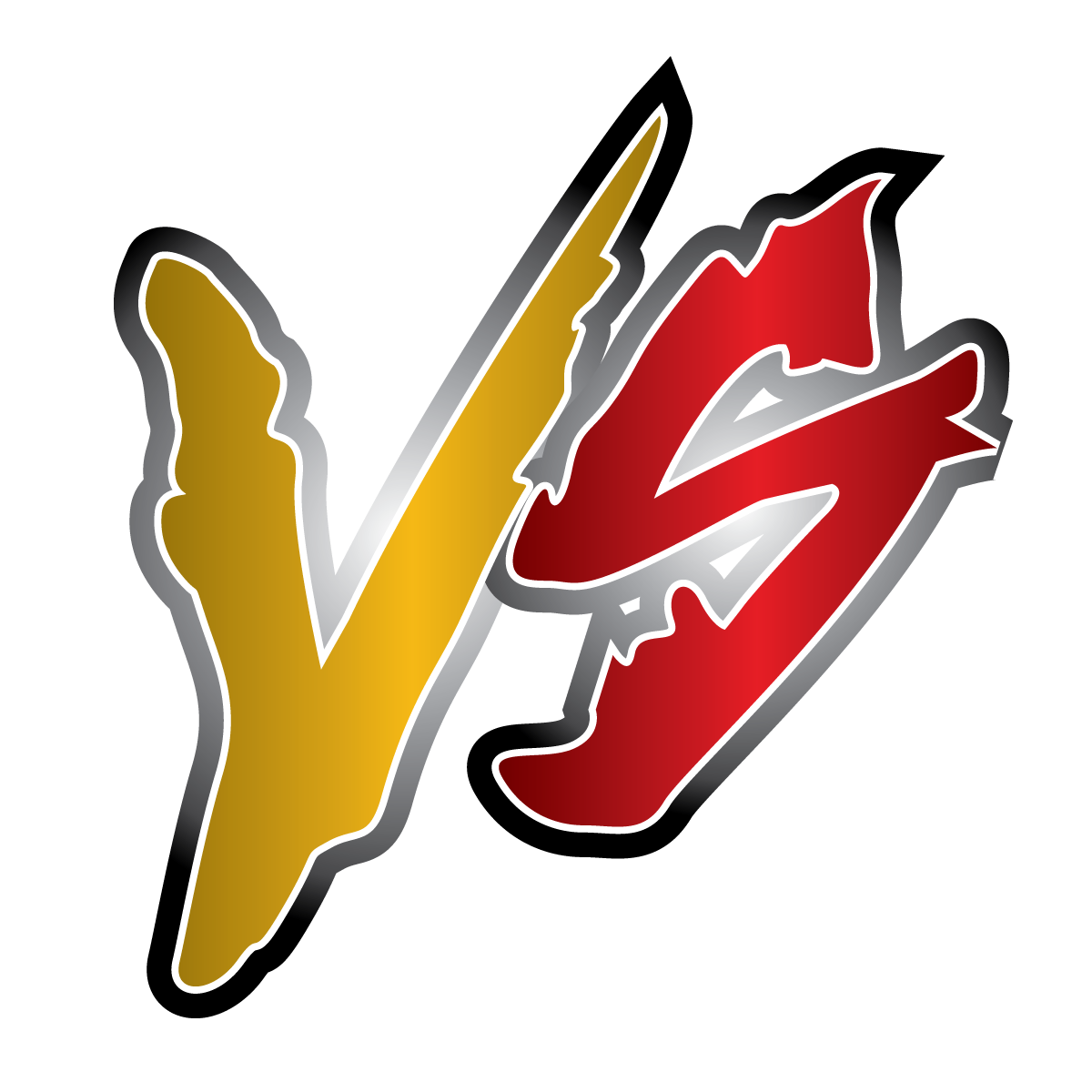 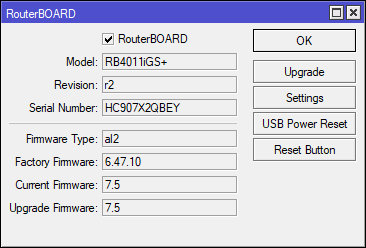 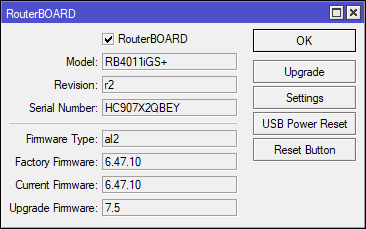 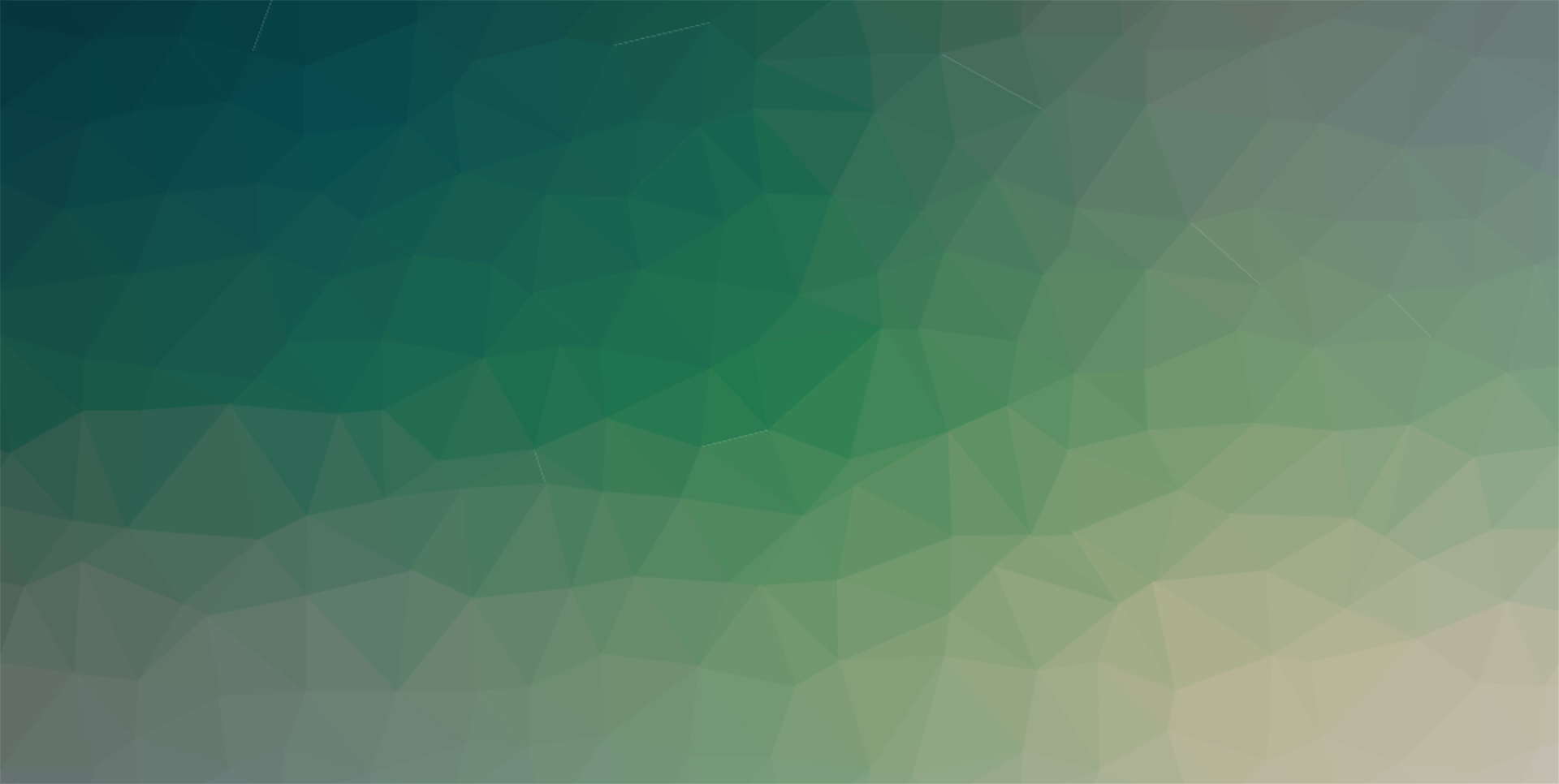 Dziwne porównania
ROS 7.5 FW 6.47.10
ROS 7.5 FW 7.5
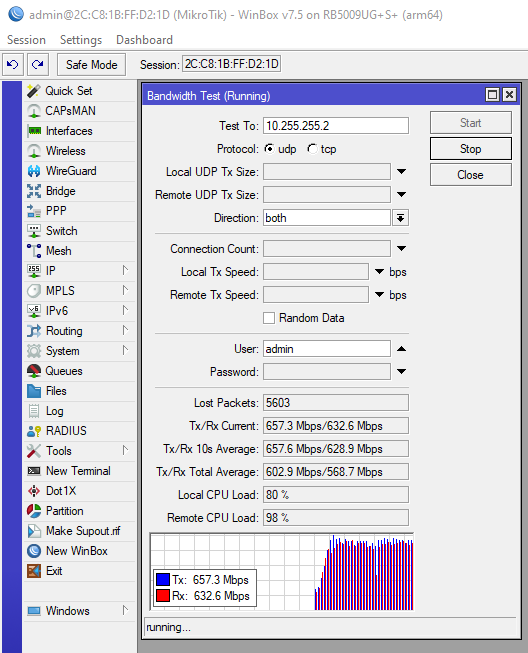 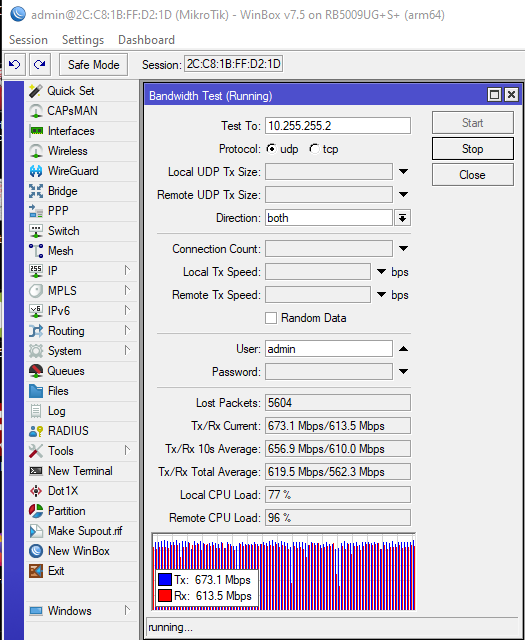